Chapter-9 Parallel patterns—parallel histogram computation An introduction to atomic operations and privatization
Copyright © 2016 Elsevier  Inc. All rights reserved.
1
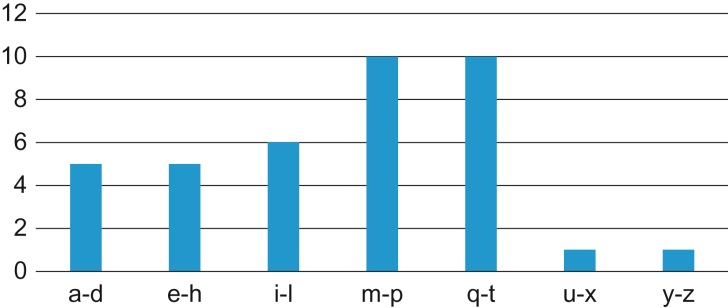 FIGURE 9.1: A histogram representation of “programming massively parallel processors.”
Copyright © 2016 Elsevier  Inc. All rights reserved.
2
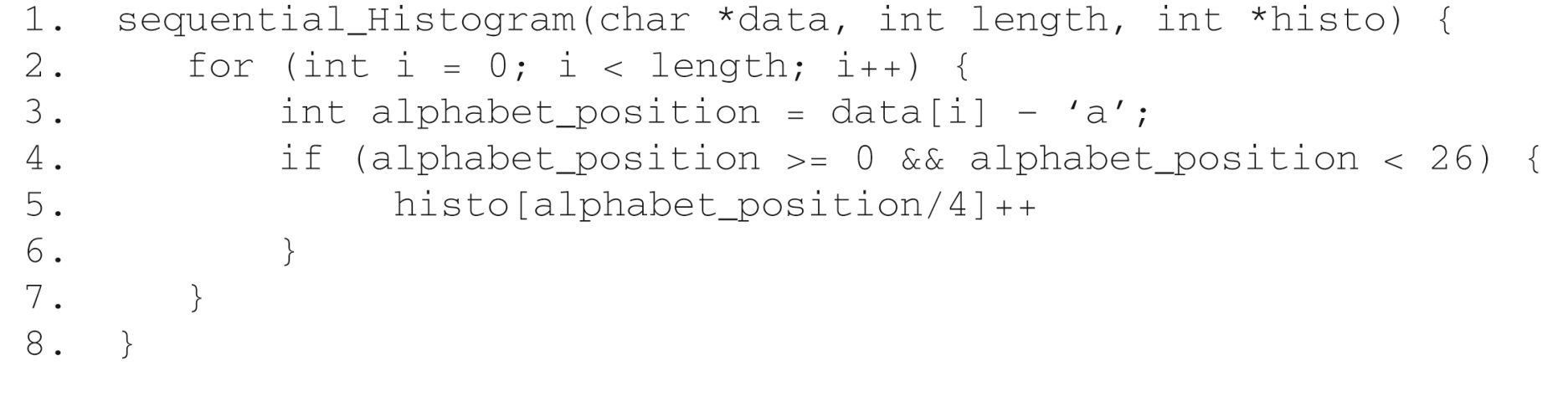 FIGURE 9.2: A simple C function for calculating histogram for an input text string.
Copyright © 2016 Elsevier  Inc. All rights reserved.
3
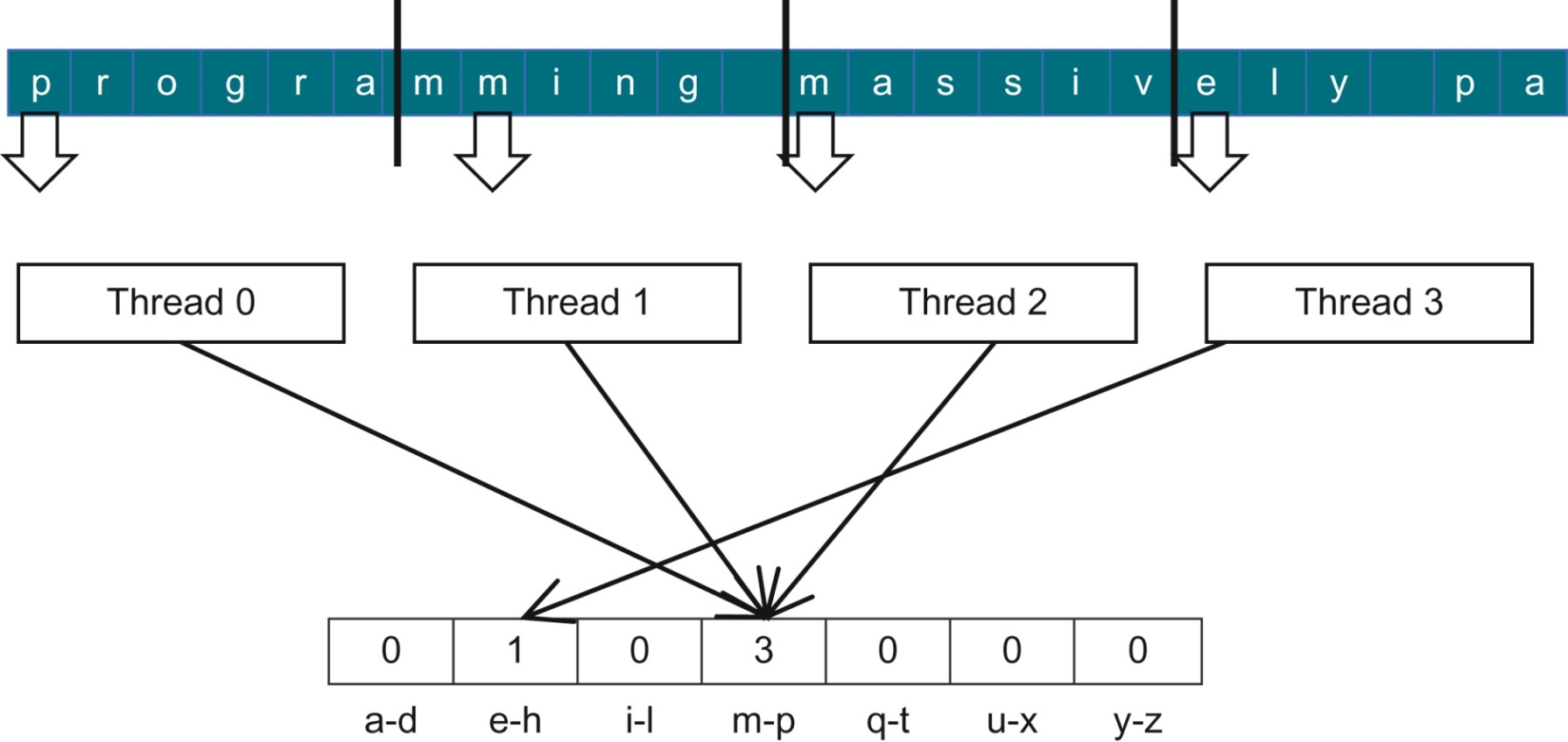 FIGURE 9.3: Strategy I for parallelizing histogram computation.
Copyright © 2016 Elsevier  Inc. All rights reserved.
4
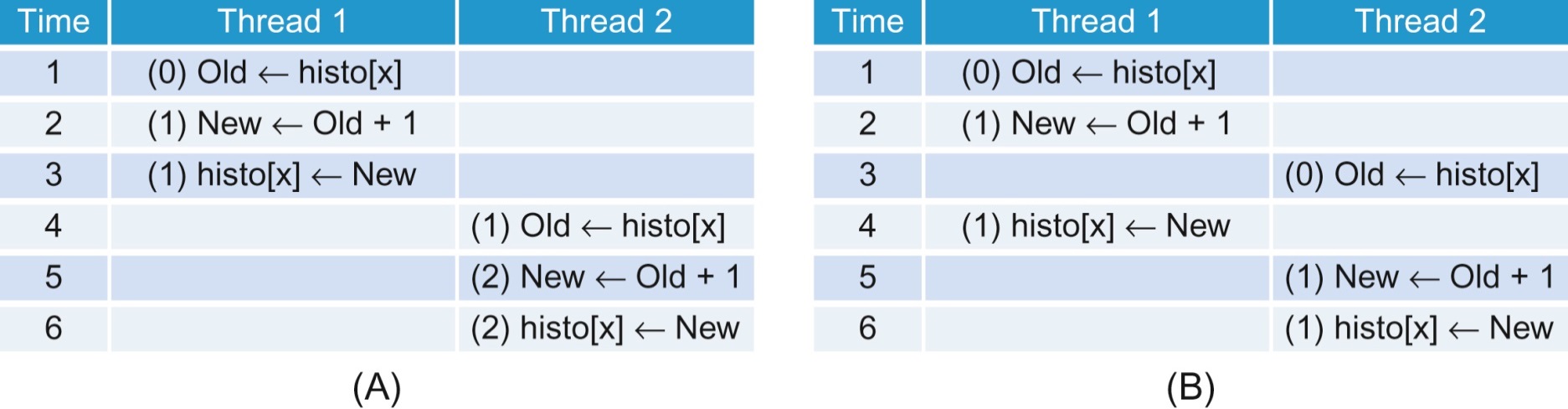 FIGURE 9.4: Race condition in updating a histo[] array element.
Copyright © 2016 Elsevier  Inc. All rights reserved.
5
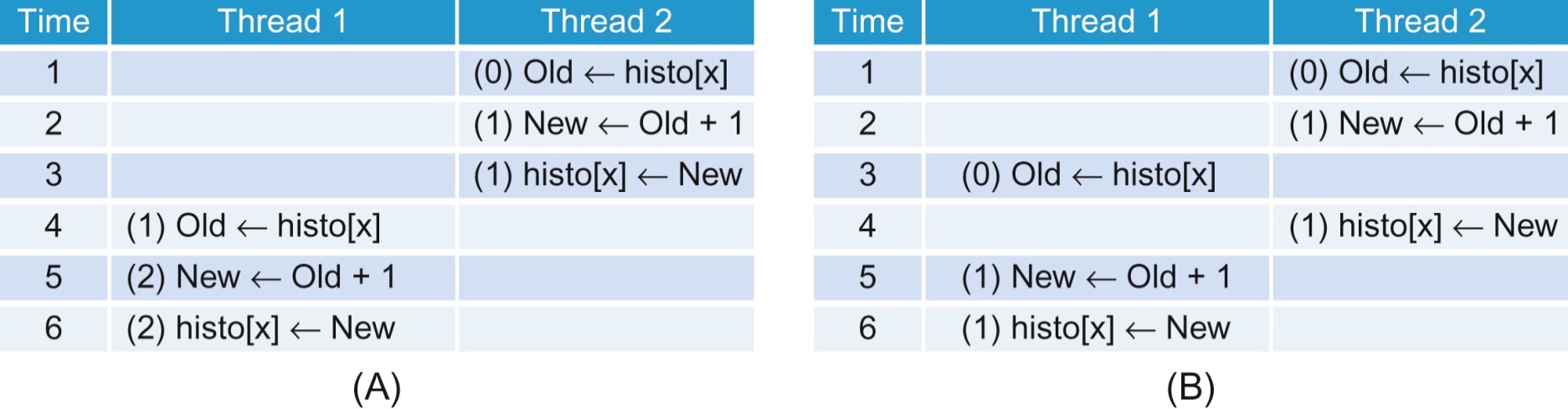 FIGURE 9.5: Race condition scenarios where Thread 2 runs ahead of Thread 1.
Copyright © 2016 Elsevier  Inc. All rights reserved.
6
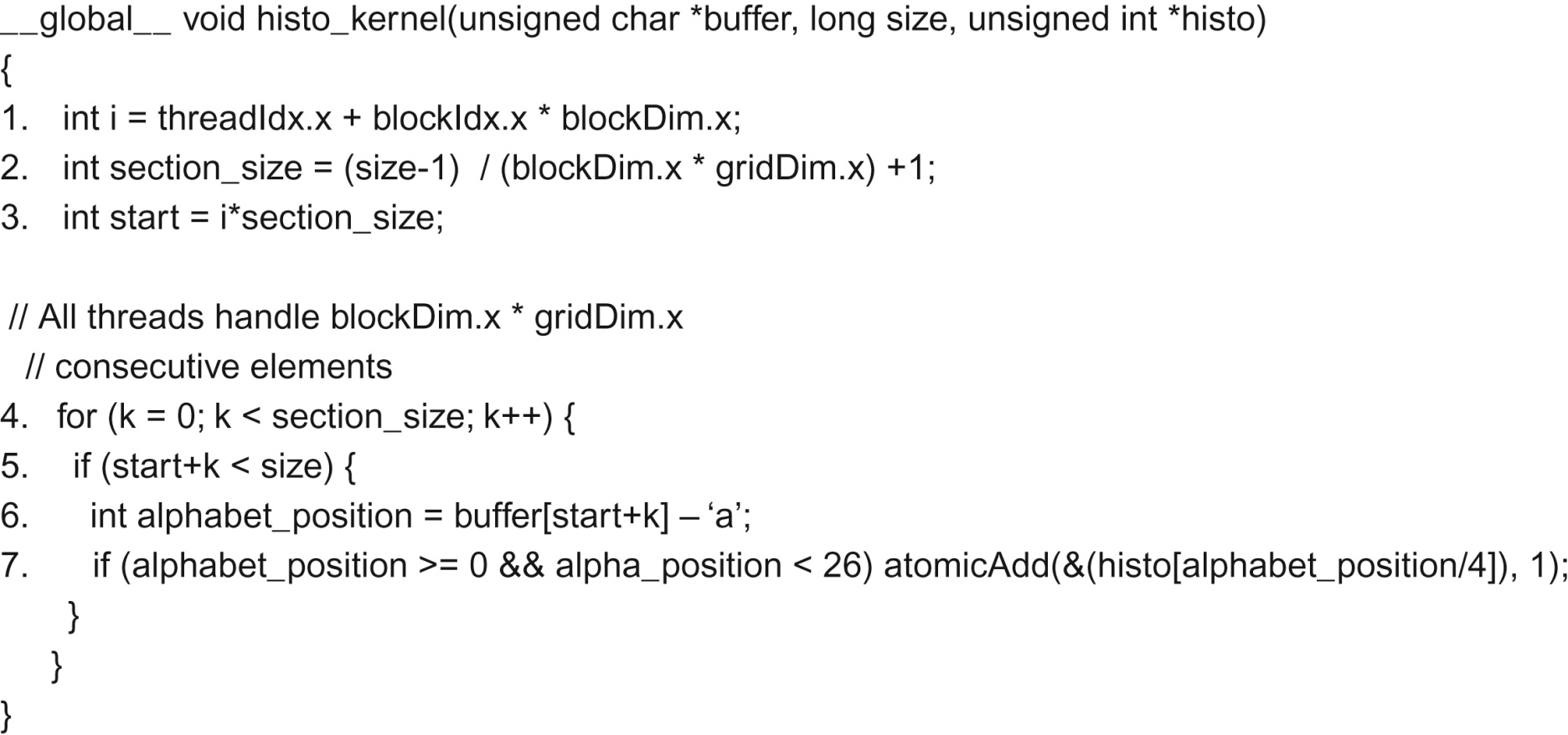 FIGURE 9.6: A CUDA kernel for calculation histogram based on Strategy I.
Copyright © 2016 Elsevier  Inc. All rights reserved.
7
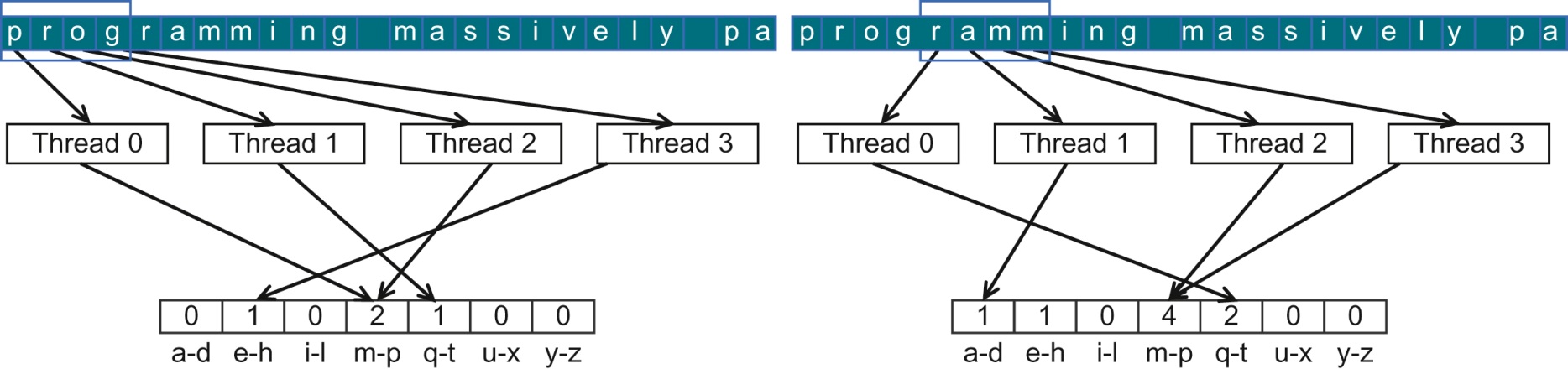 FIGURE 9.7: Desirable access pattern to the input buffer for memory coalescing—Strategy II.
Copyright © 2016 Elsevier  Inc. All rights reserved.
8
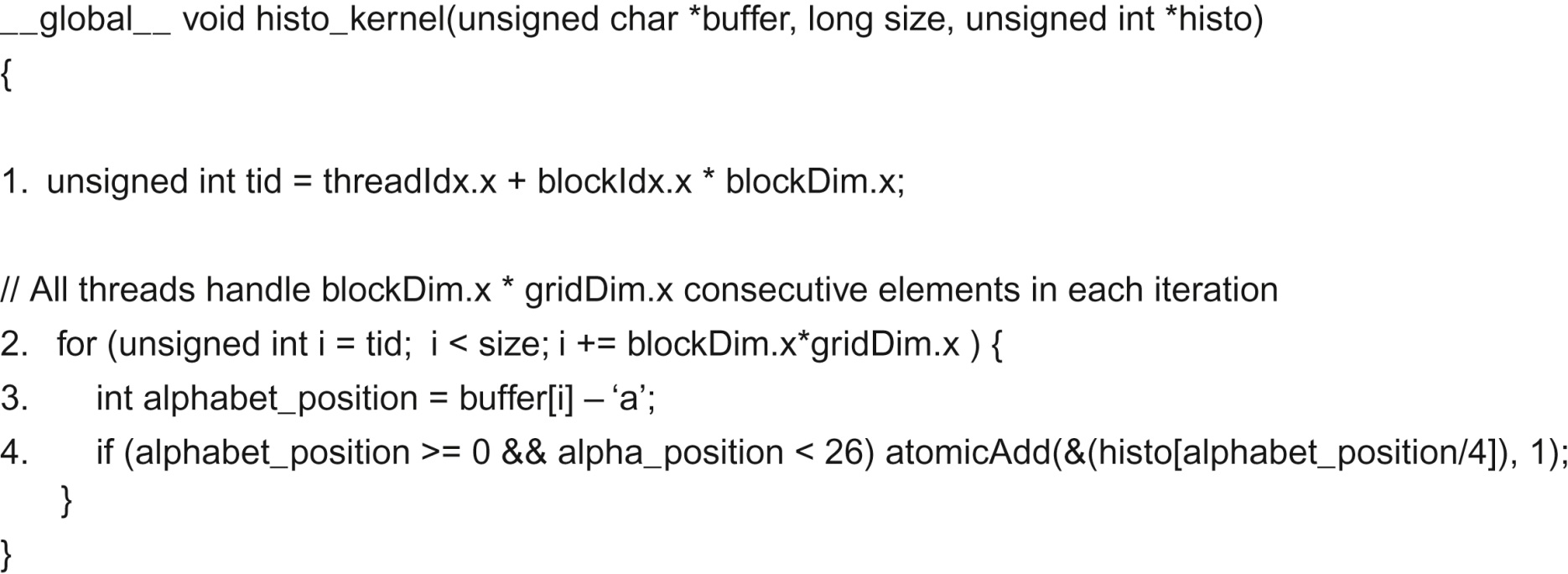 FIGURE 9.8: A CUDA kernel for calculating histogram based on Strategy II.
Copyright © 2016 Elsevier  Inc. All rights reserved.
9
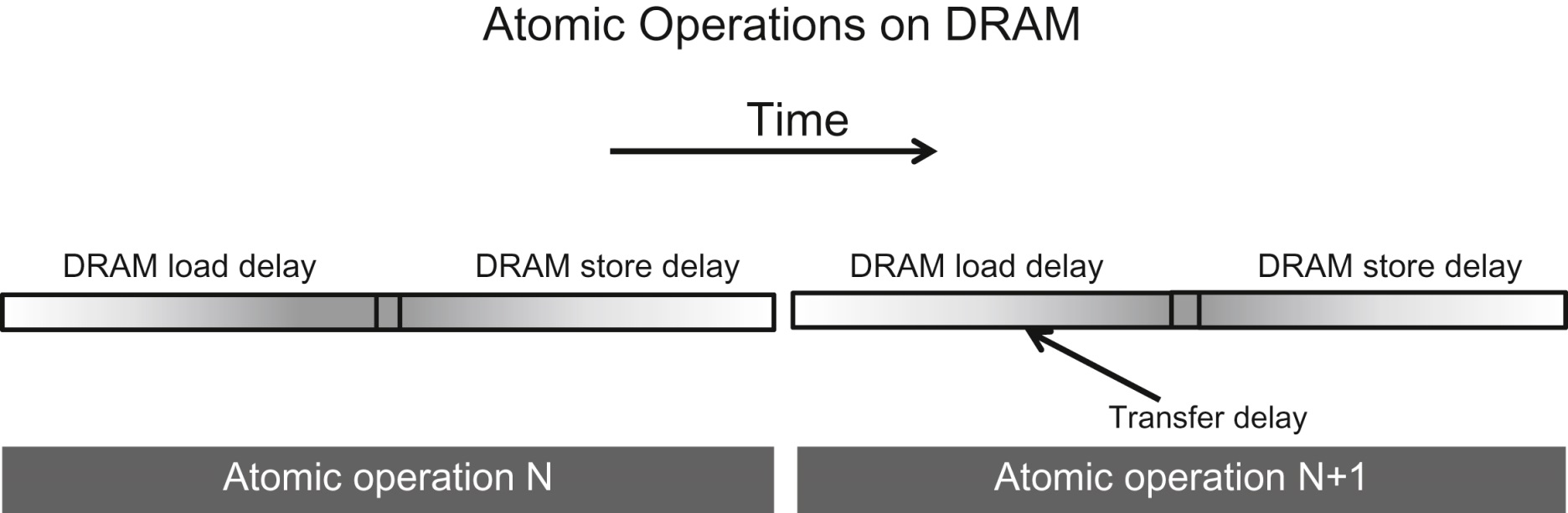 FIGURE 9.9: Throughput of atomic operation is determined by the memory access latency.
Copyright © 2016 Elsevier  Inc. All rights reserved.
10
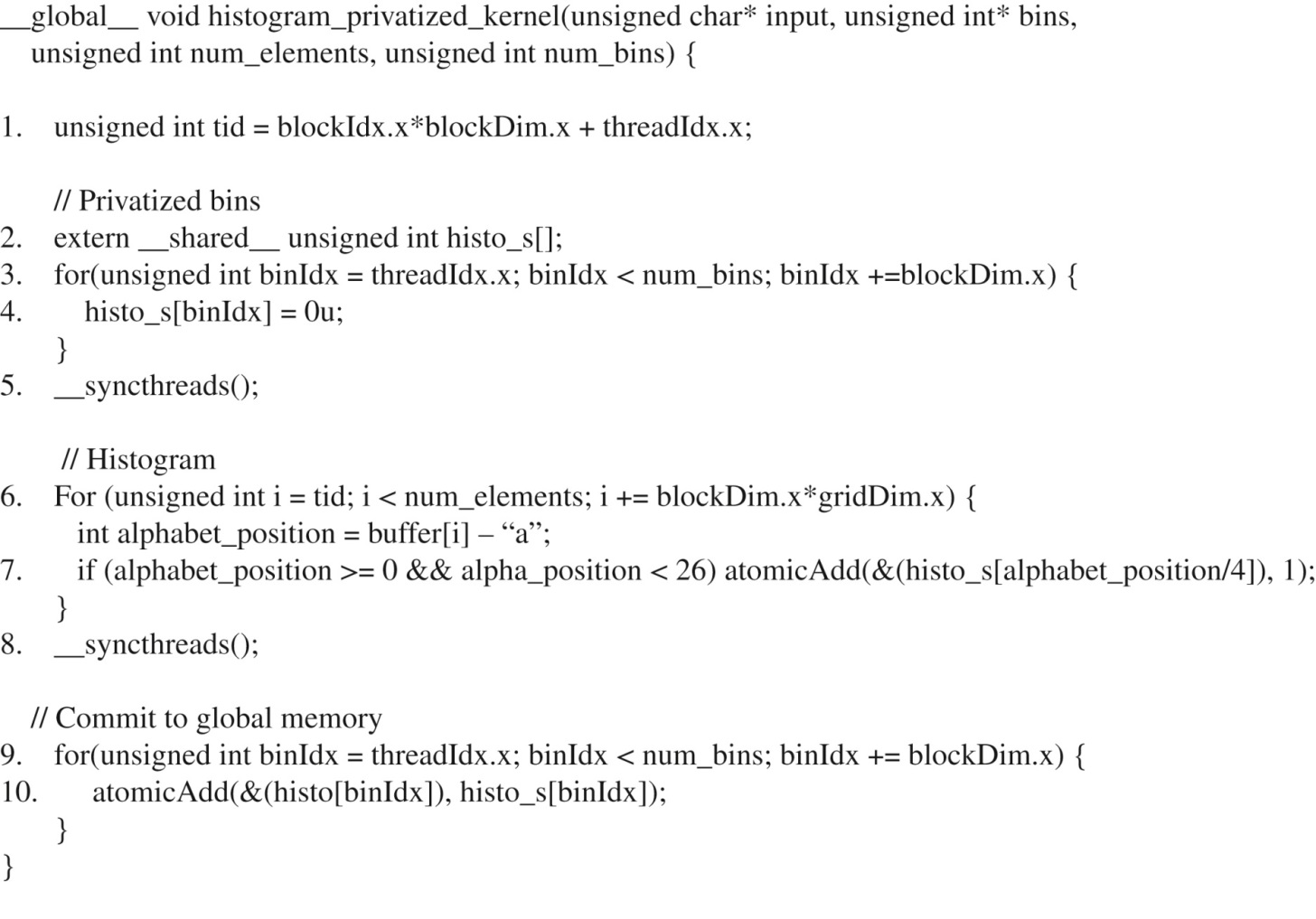 FIGURE 9.10: A privatized text histogram kernel.
Copyright © 2016 Elsevier  Inc. All rights reserved.
11
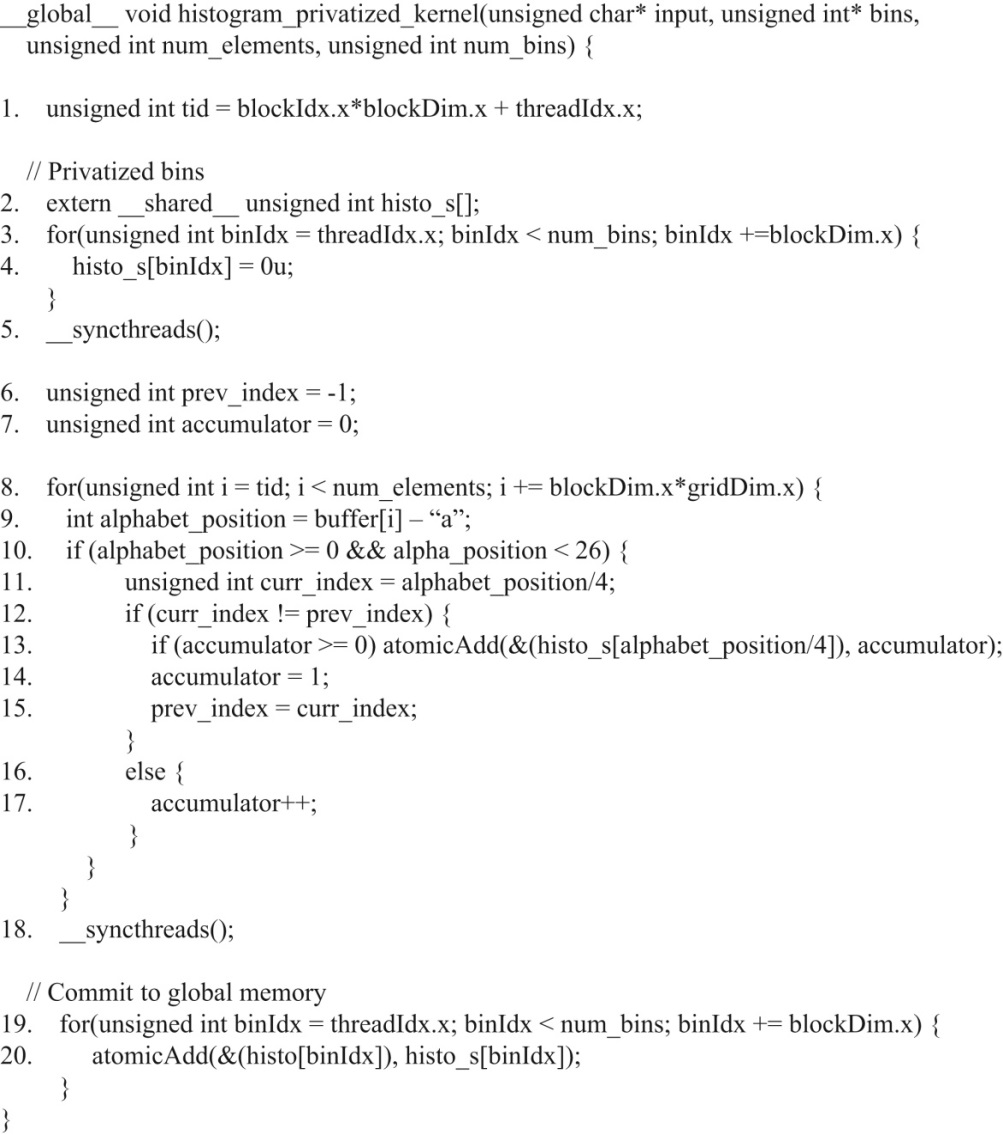 FIGURE 9.11: An aggregated text histogram kernel.
Copyright © 2016 Elsevier  Inc. All rights reserved.
12